Werken met CHATGPTuitleg aan de hand van een praktisch voorbeelddoor Sigrid gegeven.
Surf naar https://chat.openai.com/
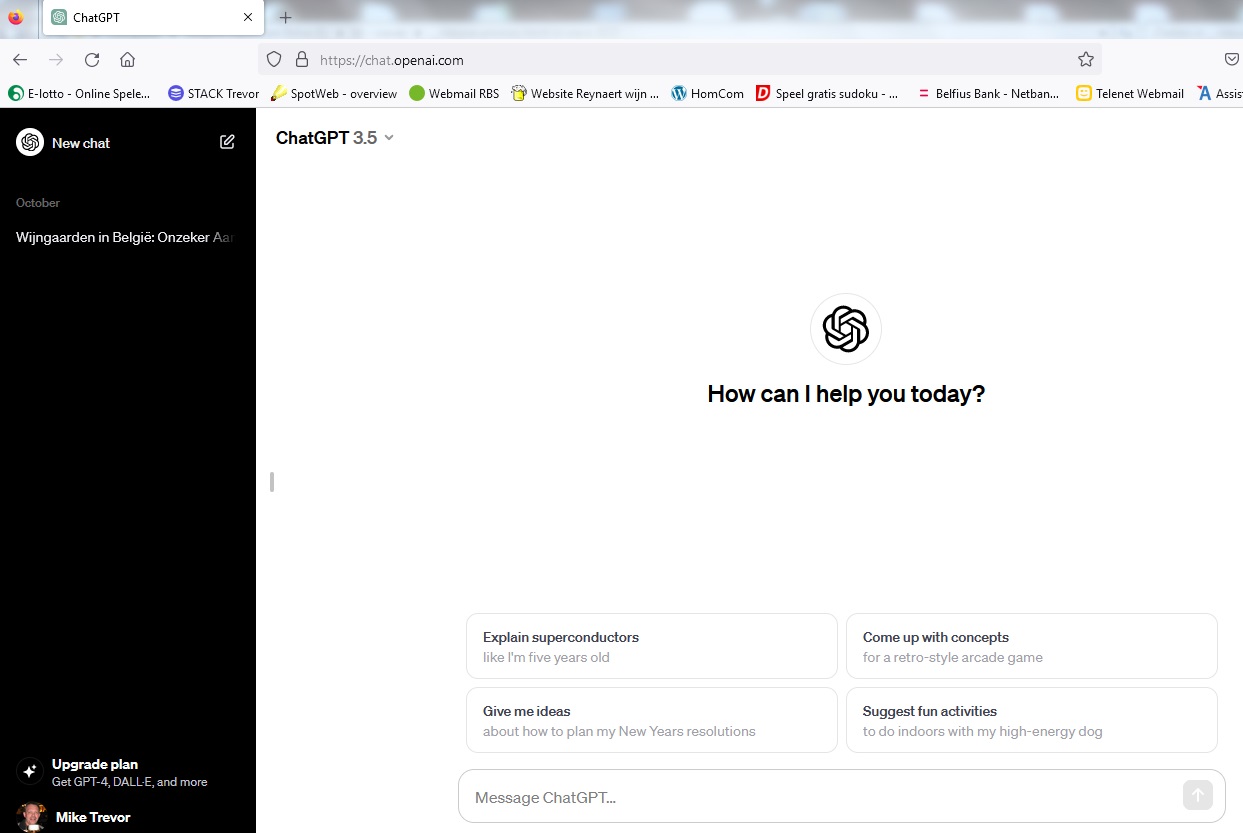 Vermoedelijk moet je eerst je emailadres opgeven en bewijzen dat je geen chatbot bent (robot).
Type hier je vraag
Ziehier het antwoord, véél succes!
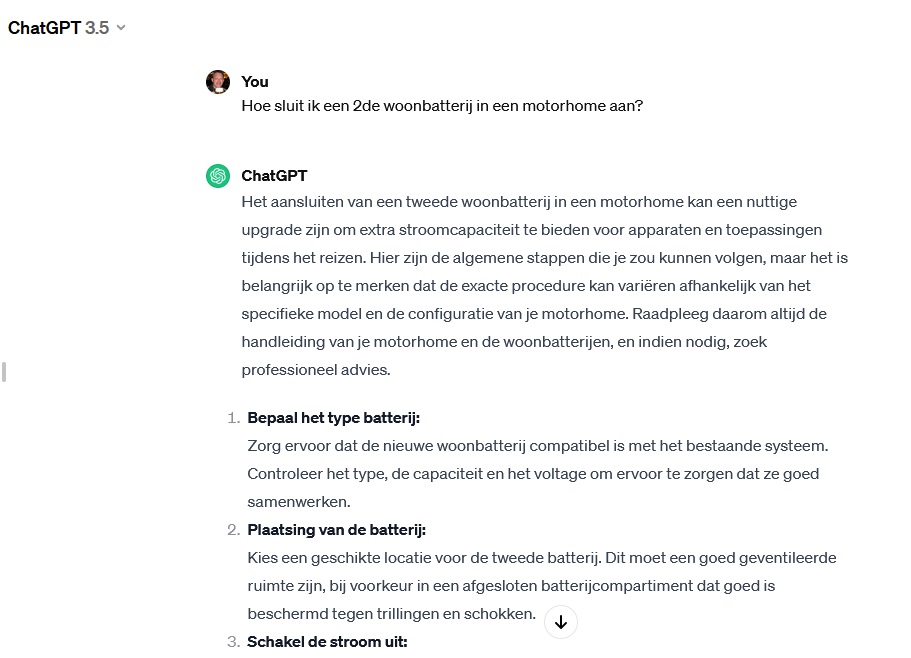